Halbschriftliche 
Multiplikation
Напівписьмове множення [Napivpysʹmove mnozhennya]
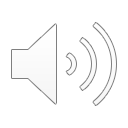 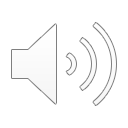 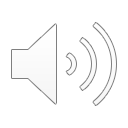 das Produkt
der 1. Faktor
der 2. Faktor
die Multiplikation
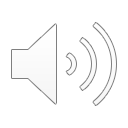 добуток
[dobutok]
1-й множник 
[1-y mnozhnyk]
2-й множник 
[2-y mnozhnyk]
множення
[mnozhennya]
7  ·  15  =  105
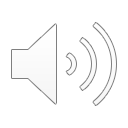 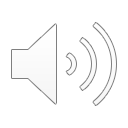 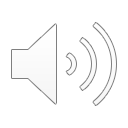 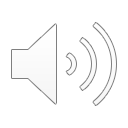 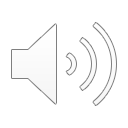 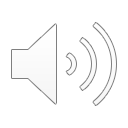 Halbschriftliche 
Multiplikation
Напівписьмове множення [Napivpysʹmove mnozhennya]
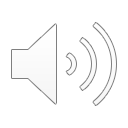 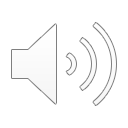 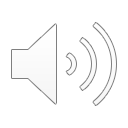 7 · 15  =  105
der Rechenweg
die Gleichung
die Malaufgabe
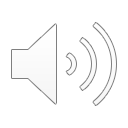 спосіб розрахунку
[sposib rozrakhunku]
завдання множення
[zavdannya mnozhennya]
рівняння
[rivnyannya]
.
7  15 = 105
Sieben mal fünfzehn ist gleich einhundertfünf.
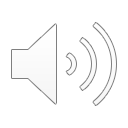 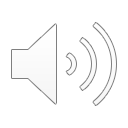 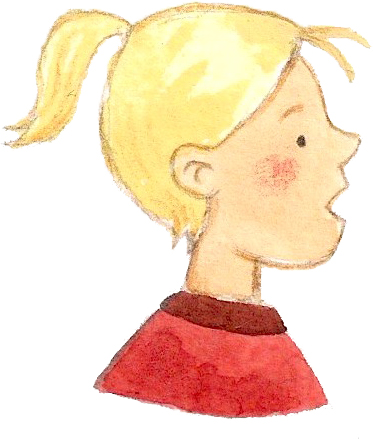 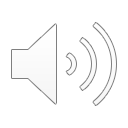 Сім помножити на п'ятнадцять дорівнює ста п'яти.
[Sim pomnozhyty na p'yatnadtsyatʹ dorivnyuye sta p'yaty.]
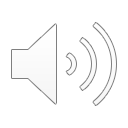 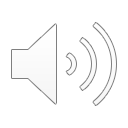 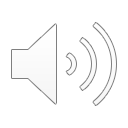 Halbschriftliche 
Multiplikation
Напівписьмове множення [Napivpysʹmove mnozhennya]
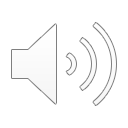 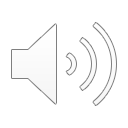 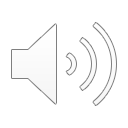 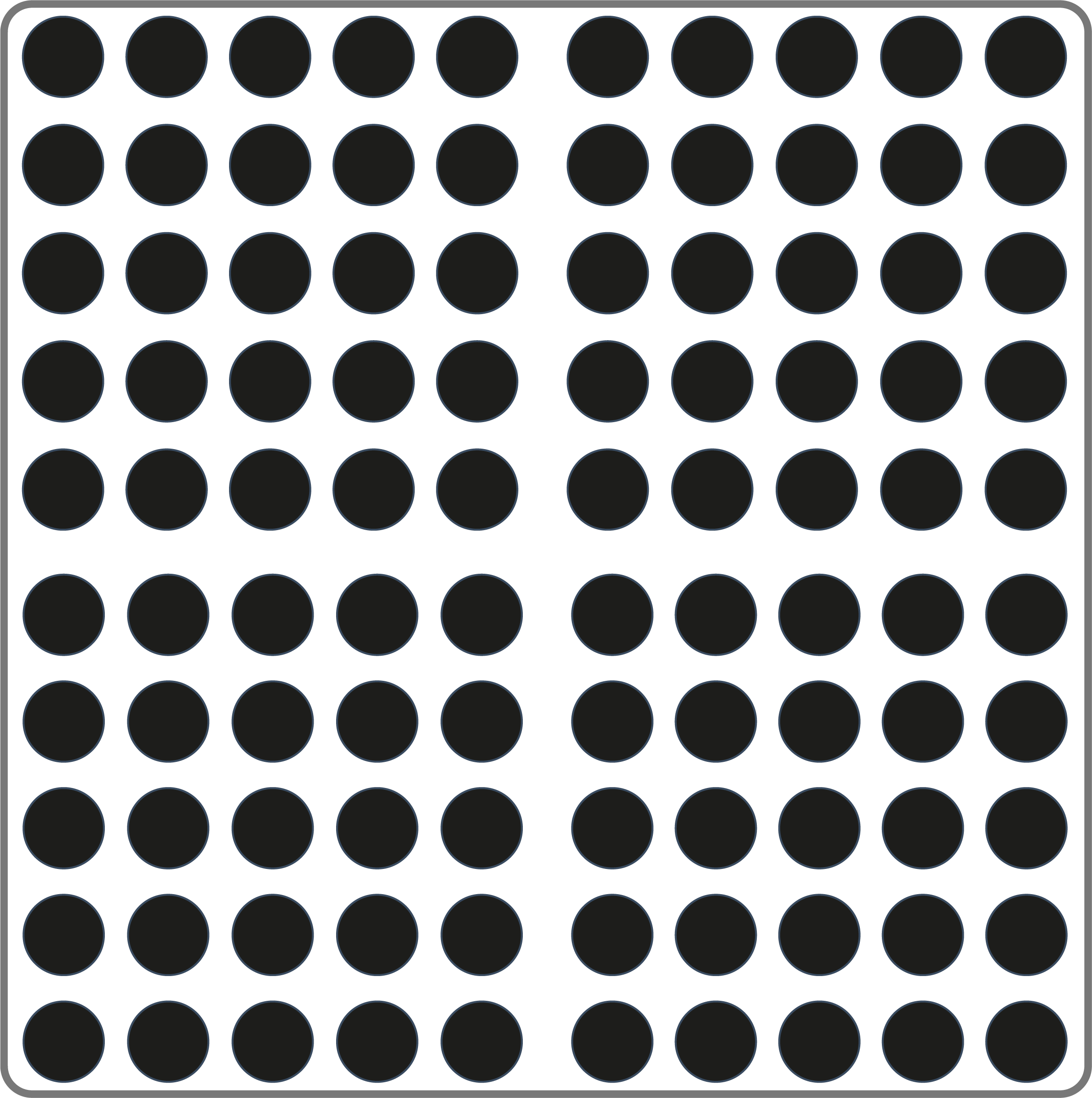 Schrittweise Multiplizieren
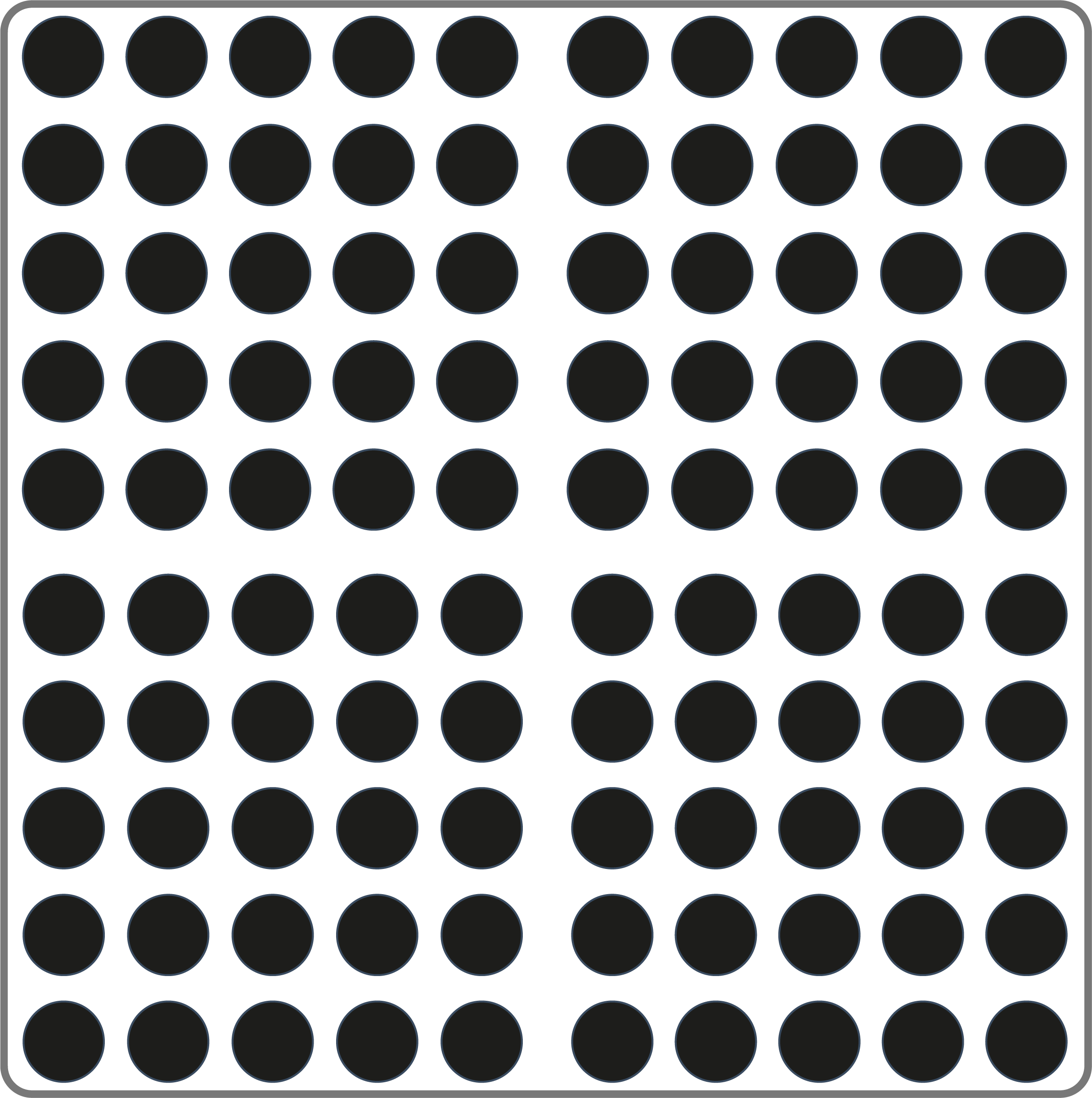 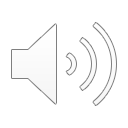 множення по діям
[mnozhennya po diyam]
Ich zerlege die Aufgabe in zwei Malaufgaben.
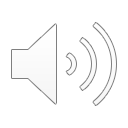 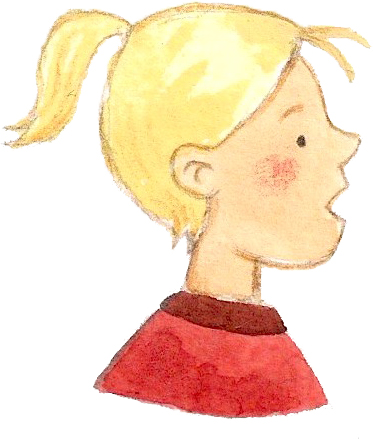 7 · 15 = 70 + 35 = 105
7 · 10 = 70
Я розділяю задачу на два завдання множення.
[Ya rozdilyayu zadachu na dva zavdannya mnozhennya.]
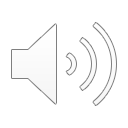 7 ·   5 = 35
Halbschriftliche 
Multiplikation
Напівписьмове множення [Napivpysʹmove mnozhennya]
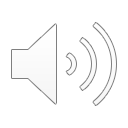 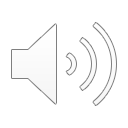 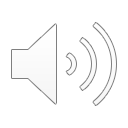 stellenweise Multiplizieren mit dem Malkreuz
помноження розрядів за допомогою хреста множення
[pomnozhennya rozryadiv za dopomohoyu khresta mnozhennya]
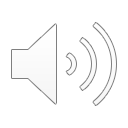 Ich rechne die Aufgabe mit dem Malkreuz aus.
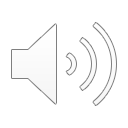 16 ·  13 = 208
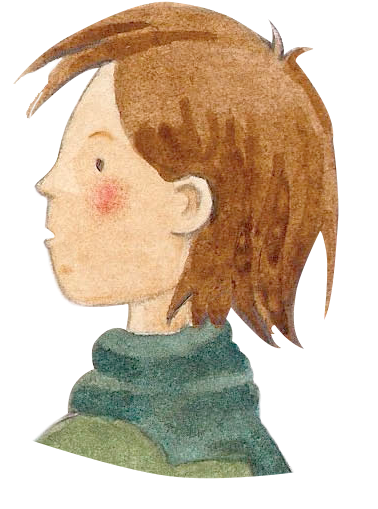 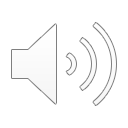 Я розраховую задачу за допомогою хреста множення.
[Ya rozrakhovuyu zadachu za dopomohoyu khresta mnozhennya.]